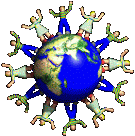 KHỞI ĐỘNG
Hãy dự đoán và trình bày sự hình thành liên kết giữa các nguyên tử F ?
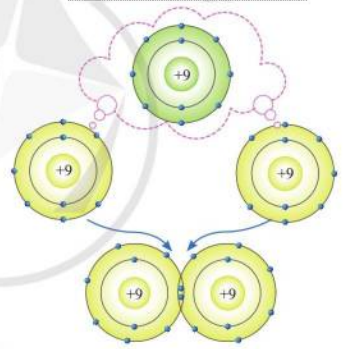 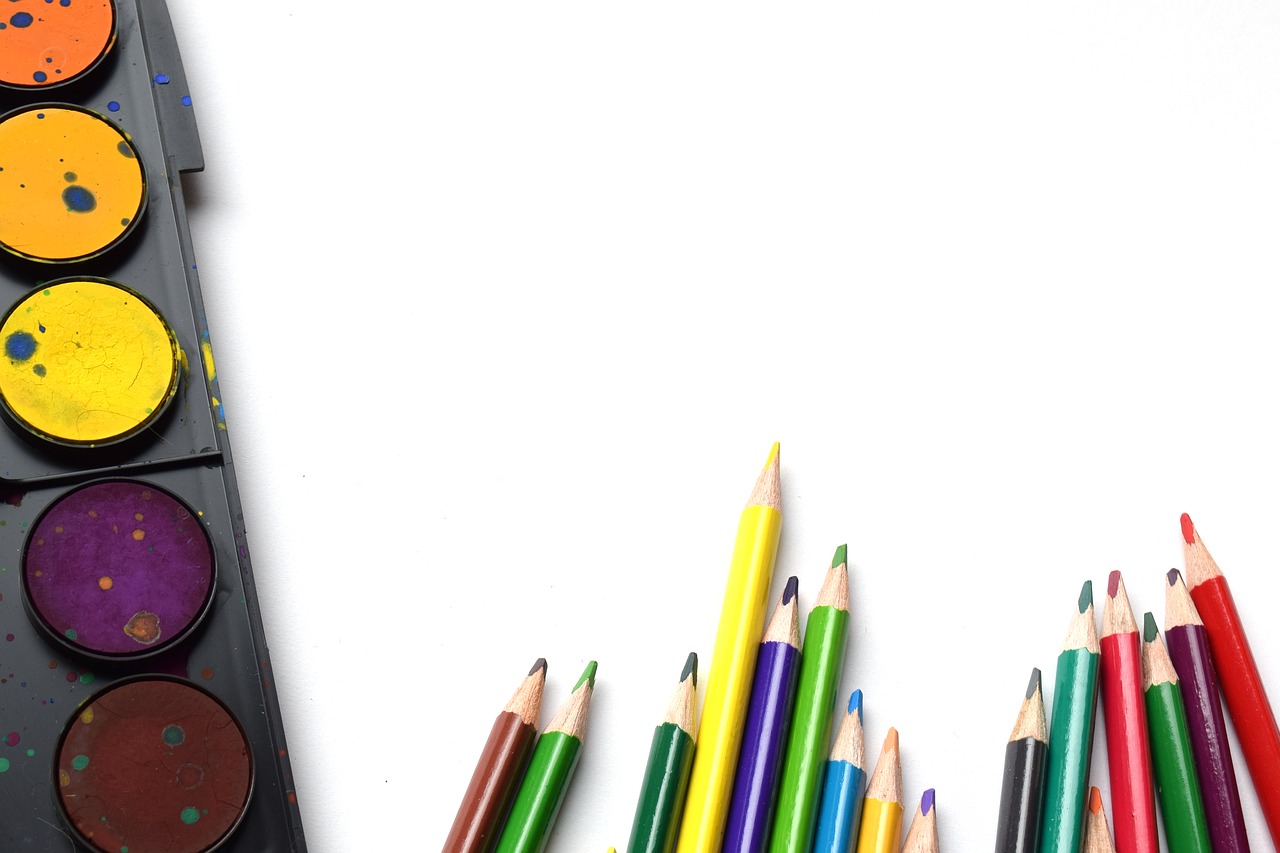 BÀI 5: 
GIỚI THIỆU VỀ LIÊN KẾT HÓA HỌC
Hãy cho biết số electron ở lớp ngoài cùng của vỏ nguyên tử khí hiếm?
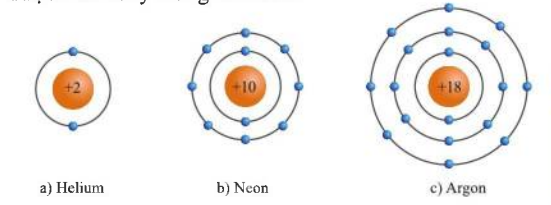 8 electron
2 electron
8 electron
I. ĐẶC ĐIỂM CẤU TẠO VỎ NGUYÊN TỬ KHÍ HIẾM
Lớp vỏ ngoài cùng của nguyên tử khí hiếm có 8 electron (riêng helium có 2 electron), là lớp vỏ bền vững.
II. LIÊN KẾT ION
1. Sự tạo thành liên kết trong phân tử sodium chloride:
THẢO LUẬN NHÓM
+ Câu 1: Hình 5.2 và 5.3, cho biết lớp vỏ của các ion Na+, Cl- tương tự vỏ nguyên tử của nguyên tố khí hiếm nào? 
+ Câu 2: Hình 5.2, hãy so sánh về số electron, số lớp electron giữa nguyên tử Na và ion Na+?
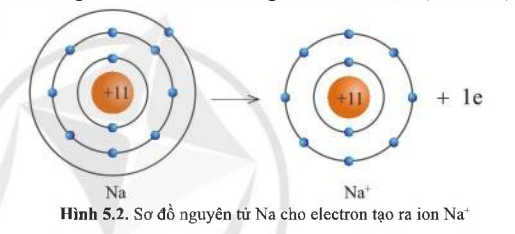 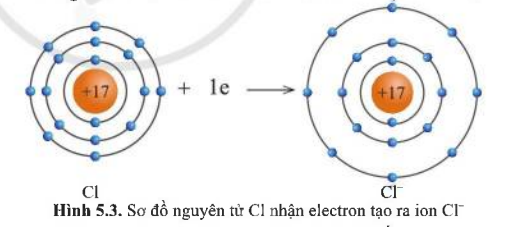 + Câu 1:
+ Câu 2:
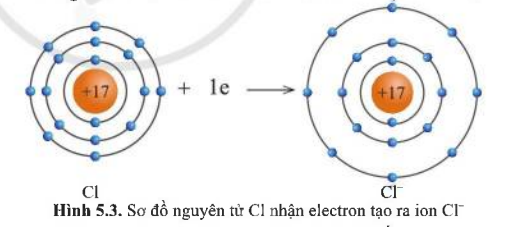 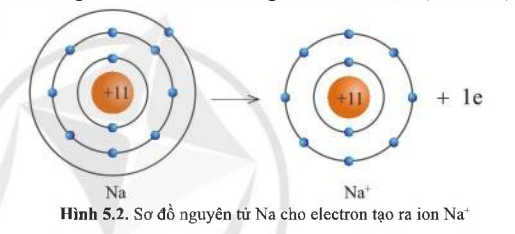 - Xét ion Na+:
 Có 10 electron ở lớp vỏ
 Có 2 lớp electron
=> Lớp vỏ ion Na+ tương tự vỏ nguyên tử của nguyên tố khí hiếm Ne
- Xét ion Cl-
Có 18 electron ở lớp vỏ
Có 3 lớp electron
=> Lớp vỏ ion Cl- tương tự vỏ nguyên tử của nguyên tố khí hiếm Argon
Nguyên tử Na có 11 electron và 3 lớp electron
 Ion Na+ có 10 electron và 2 lớp electron
=> Nguyên tử Na đã mất đi 1 electron để tạo thành ion Na+
THẢO LUẬN NHÓM
Câu 3: Số electron ở lớp ngoài cùng của nguyên tử K và F lần lượt là 1 và 7. Hãy cho biết khi K kết hợp với F để tạo thành phân tử potassium fluoride, nguyên tử K cho hay nhận bao nhiêu electron. Vẽ sơ đồ tạo thành liên kết trong phân tử potassium fluoride ?
Khi K liên kết với F tạo thành phân tử potassium fluoride sẽ diễn ra sự cho và nhận electron giữa 2 nguyên tử. Với nguyên tử K có 1 electron ở lớp ngoài cùng => Cho đi 1 electron ở lớp ngoài cùng để đạt cấu hình electron bền vững của khí hiếm
- Sơ đồ tạo thành liên kết trong phân tử potassium fluoride
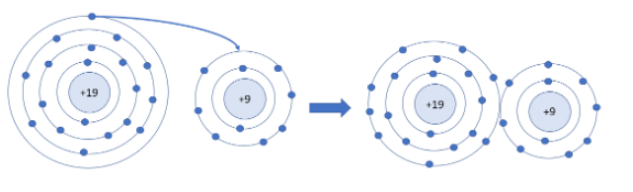 II. LIÊN KẾT ION
1. Sự tạo thành liên kết trong phân tử sodium chloride:
Các ion Na+ và Cl- hút nhau tạo thành liên kết trong phân tử sodium chloride
THẢO LUẬN NHÓM
Hãy nêu sơ đồ tạo thành liên kết trong phân tử sodium chloride
Sơ đồ:
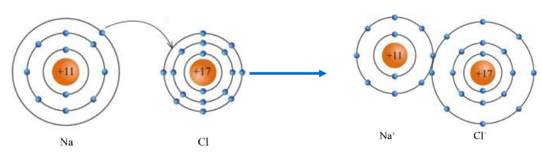 2. Sự tạo thành liên kết trong phân tử magnesium oxide
THẢO LUẬN NHÓM
+ Câu 1: Hình 5.5 và 5.6, cho biết các ion Mg2+ và O2- có lớp vỏ tương tự như khí hiếm nào?
+ Câu 2: Hình 5.5, so sánh về số electron, số lớp electron giữa nguyên tử Mg và ion Mg2+
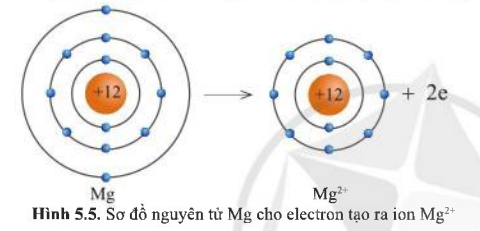 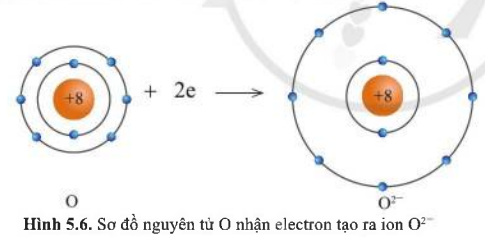 2. Sự tạo thành liên kết trong phân tử magnesium oxide
Câu 1: ion Mg2+ và O2- có lớp vỏ tương đương khí hiếm Ne.
Câu 2: Số electron và số lớp electron của nguyên tử Mg nhiều hơn ion Mg2+
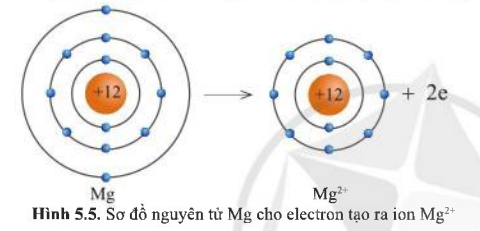 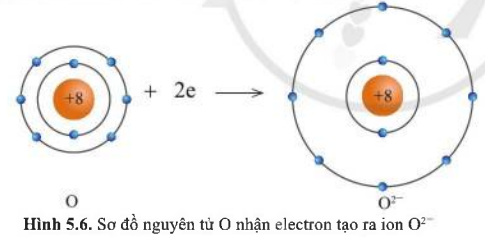 THẢO LUẬN NHÓM
+ Câu 3: Nguyên tử Ca có 2 electron ở lớp ngoài cùng. Hãy vẽ sơ đồ tạo thành liên kết nguyên tử Ca kết hợp với nguyên tử O tạo ra phân tử Calcium oxide?
+ Câu 4: Nguyên tử K kết hợp với nguyên tử Cl tạo thành phân tử potassium chlohire. Theo em, ở điều kiện thường, potassium chlohire là chất rắn, chất lỏng hay chất khí? Vì sao?
Câu 3:
Câu 4:
Ca có 2 electron ở lớp ngoài cùng (giống như nguyên tử Mg) => Dễ dàng cho đi 2 electron ở lớp ngoài cùng để tạo cấu hình electron bền vững của khí hiếm
 O có 6 electron ở lớp ngoài cùng => Dễ dàng nhận thêm 2 electron ở lớp ngoài cùng để tạo cấu hình electron bền vững của khí hiếm
 Sơ đồ :
- Phân tử potassium chloride là hợp chất ion được tạo bởi kim loại điển hình (K) và phi kim điển hình (Cl)
 - Mà hợp chất ion có những tính chất chung sau:
Là chất rắn ở điều kiện thường
Thường có nhiệt độ nóng chảy và nhiệt độ sôi cao
Khi tan trong nước tạo ra dung dịch dẫn được điện
=> Ở điều kiện thường, potassium chloride là chất rắn
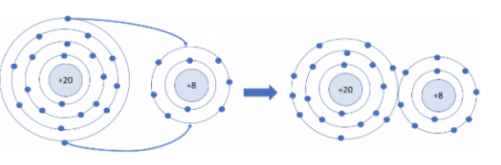 2. Sự tạo thành liên kết trong phân tử magnesium oxide
a. Khái niệm: 
Liên kết ion là liên kết được tạo thành bởi lực hút giữa ion dương và ion âm 
b. Tính chất của các hợp chất ion: 
- Là chất rắn ở điều kiện thường.
- Thường có nhiệt độ nóng chảy và nhiệt độ sôi cao.
- Khi tan trong nước tạo ra dung dịch dẫn được điện
Ví dụ: sodium chloride, calcium chloride, ….
Liên kết ion là gì? Các hợp chất ion có những tính chất chung nào?
III. LIÊN KẾT CỘNG HÓA TRỊ
1. Sự tạo thành liên kết trong phân tử hydrogen
Trong phân tử hydrogen, nguyên tử H có:
 Có 2 electron ở lớp vỏ
 Có 1 lớp electron
Như vậy, trong phân tử hydrogen, nguyên tử H có lớp vỏ tương tự khí hiếm Heli
* Sơ đồ:
THẢO LUẬN NHÓM
Hình 5.9, Hãy cho biết nguyên tử H trong phân tử hydrogen có lớp vỏ tương tự khí hiếm nào?
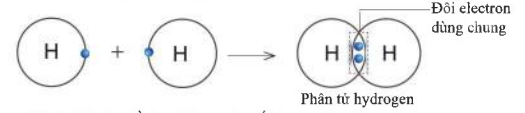 THẢO LUẬN NHÓM
Hai nguyên tử Cl liên kết với nhau tạo thành phân tử chlorine
a. Mỗi nguyên tử Cl cần thêm bao nhiêu electron vào lớp ngoài cùng để có lớp vỏ tương tự khí hiếm?
b. Hãy vẽ sơ đồ tạo thành liên kết trong phân tử chlorine?
a) Vì mỗi nguyên tử Cl đều có 7 electron ở lớp vỏ ngoài cùng 
=> Cần nhận thêm 1 electron vào lớp vỏ ngoài cùng để có lớp vỏ tương tự khí hiếm
b) Vì mỗi nguyên tử Cl đều cần nhận thêm 1 electron 
=> Khi 2 nguyên tử Cl liên kết với nhau, mỗi nguyên tử sẽ góp 1 electron ở tạo ra đôi electron dùng chung.
* Sơ đồ:
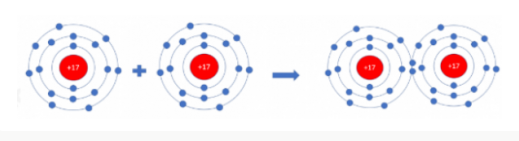 2. Sự tạo thành liên kết trong phân tử nước
THẢO LUẬN NHÓM
Quan sát hình 5.10 ta thấy, trong phân tử nước:
Nguyên tử H có 2 hạt màu xanh => Có 2 electron ở lớp ngoài cùng
Nguyên tử O có 8 hạt màu xanh => Có 8 electron ở lớp ngoài cùng
 Sơ đồ:
Hình 5.10, hãy cho biết nguyên tử nước, mỗi nguyên tử H và O có bao nhiêu lớp electron ngoài cùng?
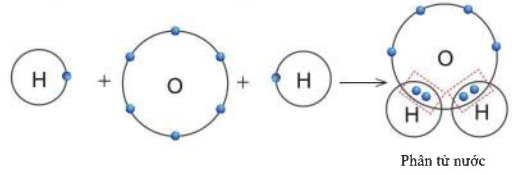 THẢO LUẬN NHÓM
+ Câu 1: Mỗi nguyên tử H kết hợp với một nguyên tử Cl tạo thành phân tử hydrogen chloride. Hãy vẽ sơ đồ tạo thành phân tử hydrogen chloride từ nguyên tử H và nguyên tử Cl.
+ Câu 2: Mỗi nguyên tử N kết hợp với ba nguyên tử H tạo thành phân tử ammonia. Hãy vẽ sơ đồ tạo thành liên kết trong phân tử ammonia.
2. Sự tạo thành liên kết trong phân tử nước
Câu 1: Sơ đồ tạo thành phân tử hydrogen chloride từ nguyên tử H và Cl:
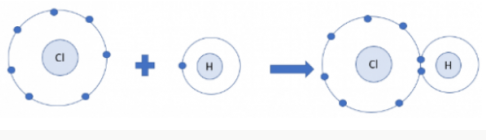 Câu 2: Sơ đồ tạo thành phân tử ammonia từ nguyên tử H và N:
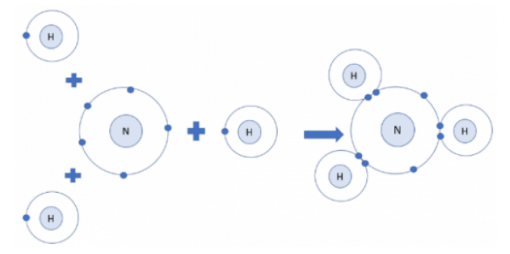 3. Sự tạo thành liên kết trong phân tử carbon dioxide
THẢO LUẬN NHÓM
Trong phân tử khí carbon dioxide, nguyên tử cacbon có 4 electron dùng chung với nguyên tử O
Sơ đồ:
Hình 5.11, hãy cho biết trong phân tử carbon dioxide, nguyên tử C có bao nhiêu electron dùng chung với nguyên  tử O?
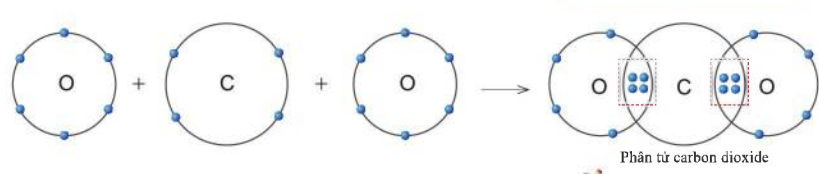 THẢO LUẬN NHÓM
Hai nguyên tử N kết hợp lại với nhau tạo thành phân tử nitrogen. Hãy vẽ sơ đồ tạo thành liên kết trong phân tử nitrogen
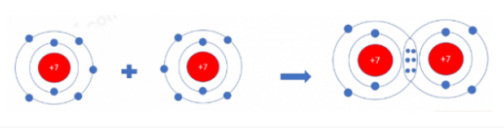 - Liên kết cộng hóa trị là liên kết được tạo thành bởi một hoặc nhiều đôi electron dùng chung giữa hai nguyên tử.
Liên kết cộng hóa trị là gì? Các chất cộng hóa trị là gì?
Ở điều kiện thường các chất cộng hóa trị có ở ba thể (rắn, lỏng, khí), 
Thường có nhiệt độ sôi và nhiệt độ nóng chảy thấp. 
Nhiều chất cộng hóa trị không dẫn điện.
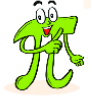 LUYỆN TẬP
THẢO LUẬN NHÓM
Câu 1. So sánh một số tính chất chung của chất cộng hóa trị với chất ion?
THẢO LUẬN NHÓM
Câu 2: Hãy vẽ sơ đồ mô tả quá trình tạo thành liên kết trong phân tử sodium oxide? 
Câu 3: Vẽ sơ đồ hình thành liên kết trong các phân tử ở hình sau:
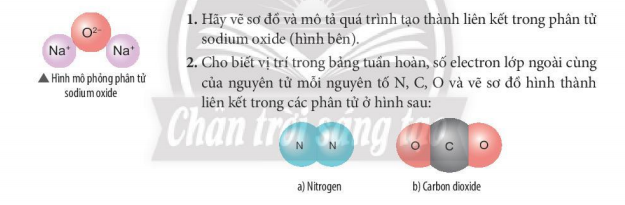 Câu 2: 
Sơ đồ mô tả quá trình tạo thành liên kết trong phân tử sodium oxide?
Câu 3: 
Sơ đồ hình thành liên kết trong phân tử nitrogen
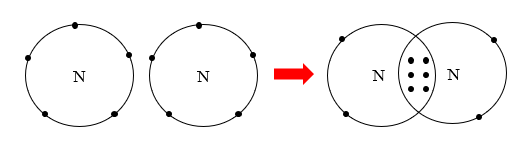 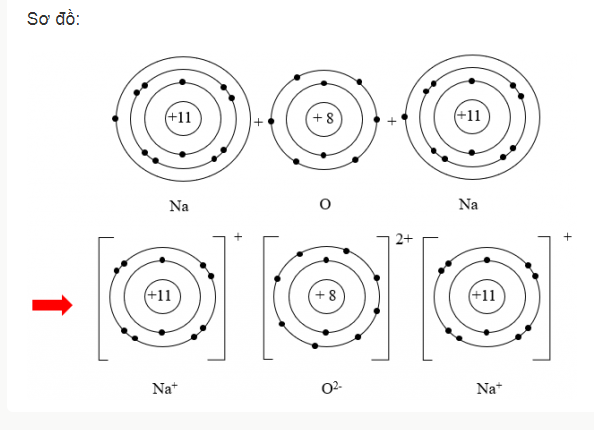 Sơ đồ hình thành liên kết trong phân tử carbon dioxide:
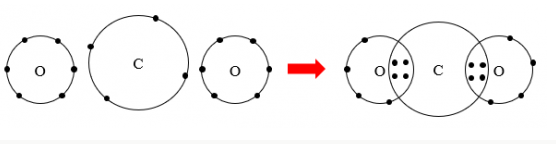 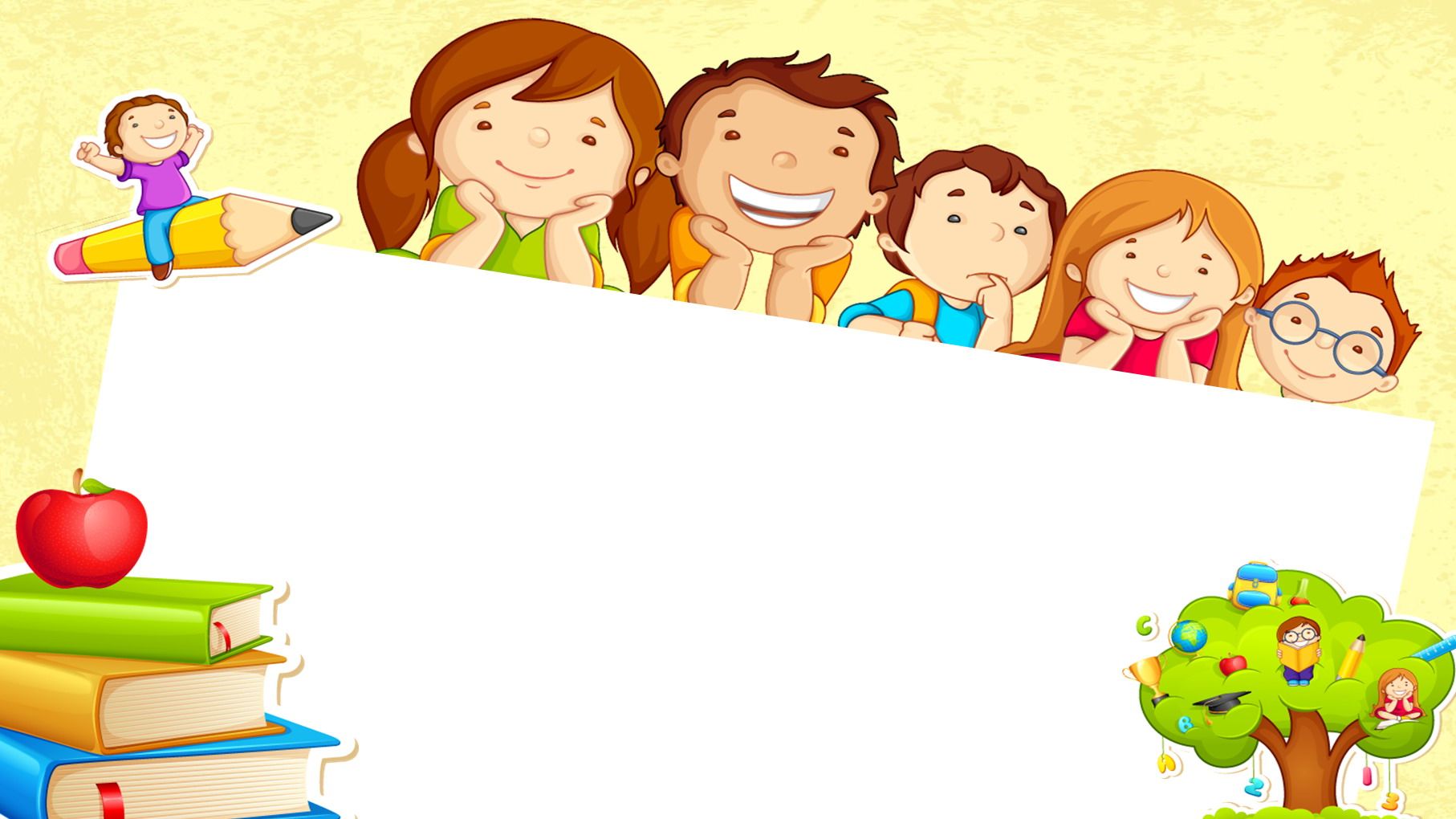 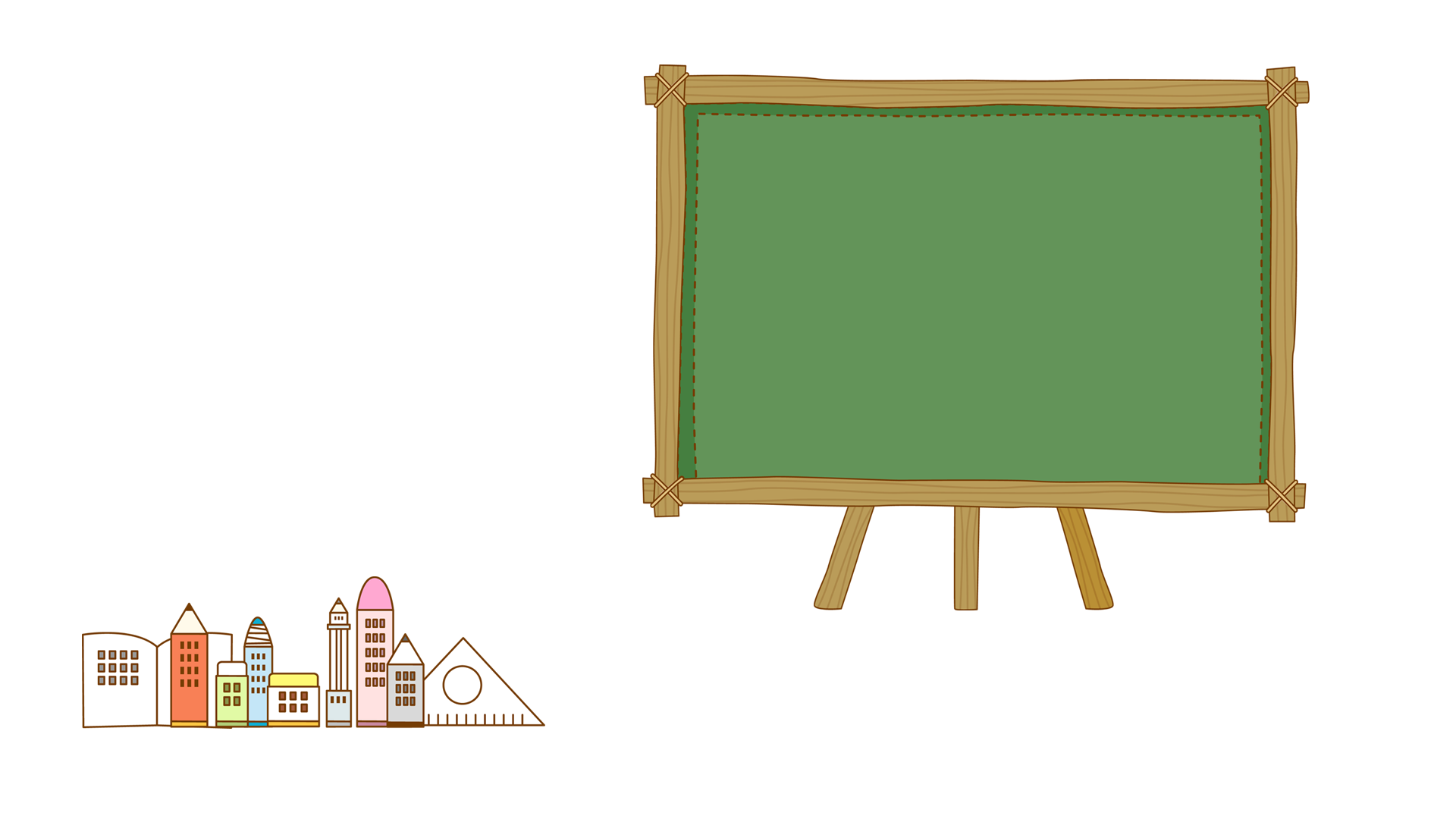 VẬN DỤNG
THẢO LUẬN NHÓM
Câu 1. Hợp chất potassium chloride có loại liên kết gì trong phân tử? Vẽ sơ đồ hình thành liên kết có trong phân tử này?
Hợp chất potassium chloride có loại liên kết ion trong phân tử
Sơ đồ hình thành liên kết có trong phân tử:
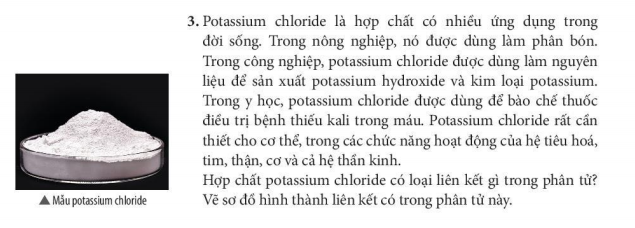 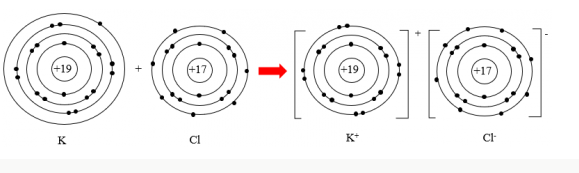 THẢO LUẬN NHÓM
Câu 2. Hãy giải thích các hiện tượng sau:
a) Nước tinh khiết hầu như không dẫn điện, nhưng nước biển lại dẫn được điện?
b) Khi cho đường ăn vào chảo rồi đun nóng sẽ thấy đường ăn nhanh chóng chuyển từ thể rắn sang thể lỏng, làm như vậy với muối ăn vẫn thấy muối ăn ở thể rắn, vì sao?
a) 
 Nước không dẫn điện vì đâylà hợp chất cộng hóa trị giữa nguyên tử O và 2 nguyên tử H
 Nước biển dẫn điện vì trong nước biển có có thành phần chủ yếu là muối ăn (NaCl): đây là hợp chất ion được tạo bởi kim loại điển hình (Na) và phi kim điển hình (Cl).
b) 
 Đường ăn là hợp chất cộng hóa trị giữa các nguyên tử C, H và O => Nhiệt độ nóng chảy thấp => Khi đun nóng nhanh chóng chuyển từ thể rắn sang thể lỏng
 Muối ăn là hợp chất ion được tạo bởi kim loại điển hình (Na) và phi kim điển hình (Cl) => Nhiệt độ nóng chảy cao => Khi đun nóng trên chảo muối ăn vẫn ở thể rắn.
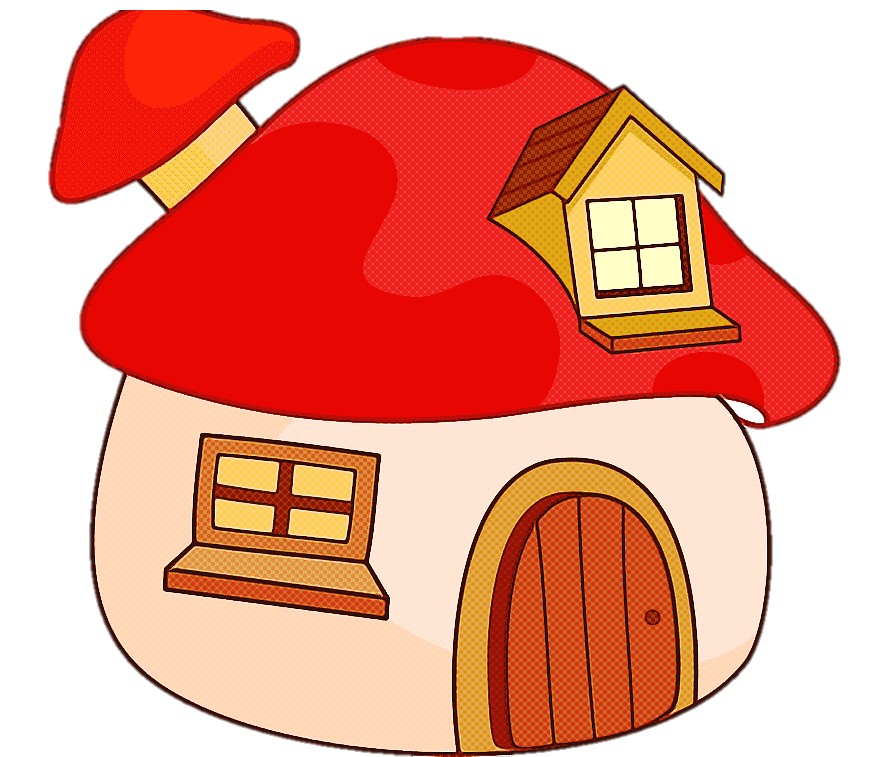 HƯỚNG DẪN VỀ NHÀ
- Ôn lại nội dung kiến thức đã học.
- Về nhà đọc các mục “Em đã biết” 
- Chuẩn bị bài mới 
“Bài 6: Hóa trị, công thức hóa học”